Oil Spill
Exonn Valdez
On March 24, 1989, the tanker Exxon Valdez grounded on Bligh Reef in Alaska's Prince William Sound, rupturing its hull and spilling nearly 11 million gallons of Prudhoe Bay crude oil into a remote, scenic, and biologically productive body of water.
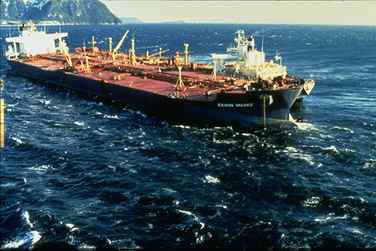 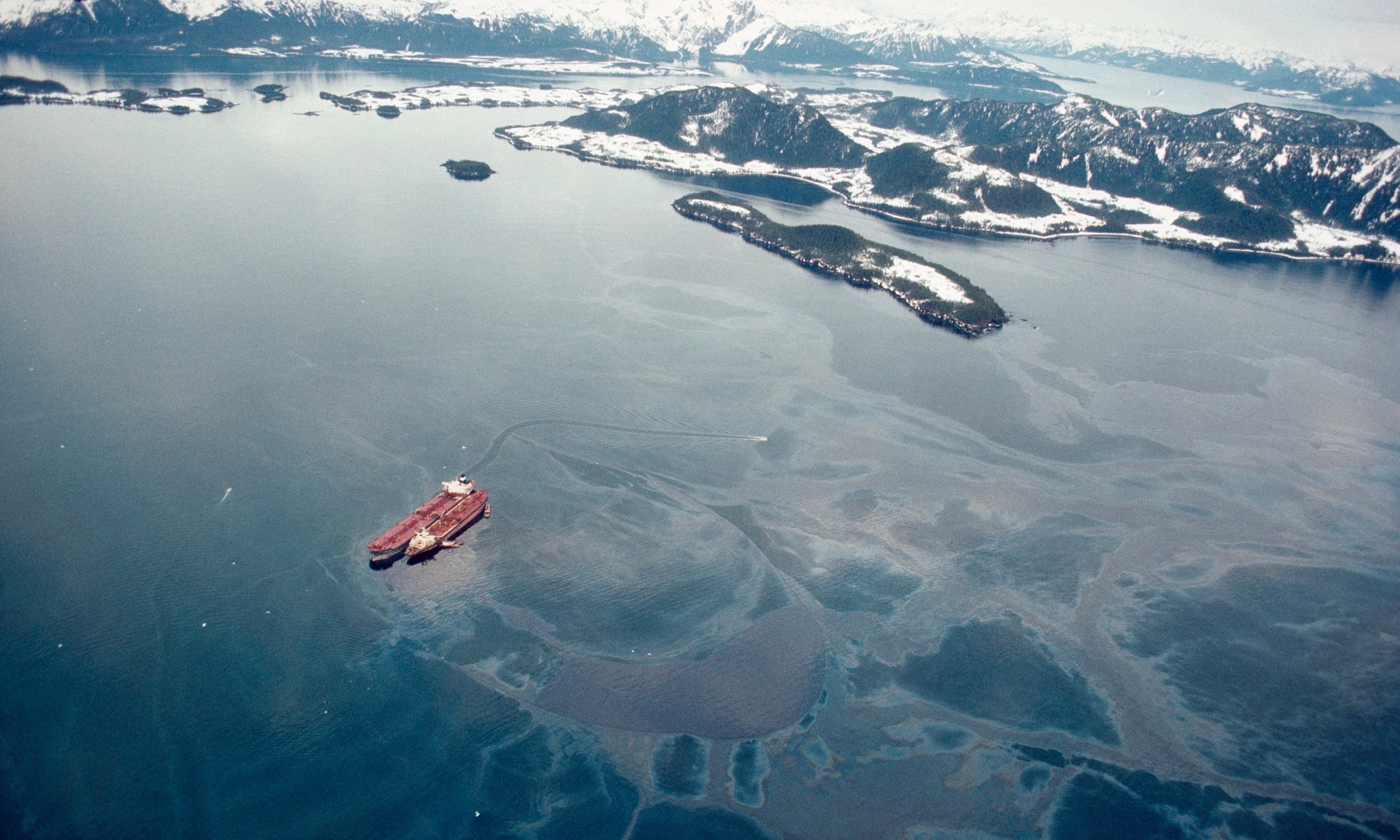 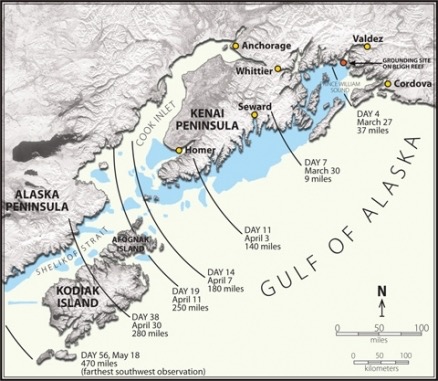 Prior to the 2010 Deepwater Horizon oil spill, it was the largest single oil spill in U.S. coastal waters. 
In the weeks and months that followed, the oil spread over a wide area in Prince William Sound and beyond, resulting in a previously unprecedented response and cleanup.
The spill posed threats to the delicate food chain that supports Prince William Sound's commercial fishing industry. 
Threatened Animals:
ten million migratory shore birds and waterfowl, 
hundreds of sea otters, harbor porpoises,
sea lions, 
several varieties of whales
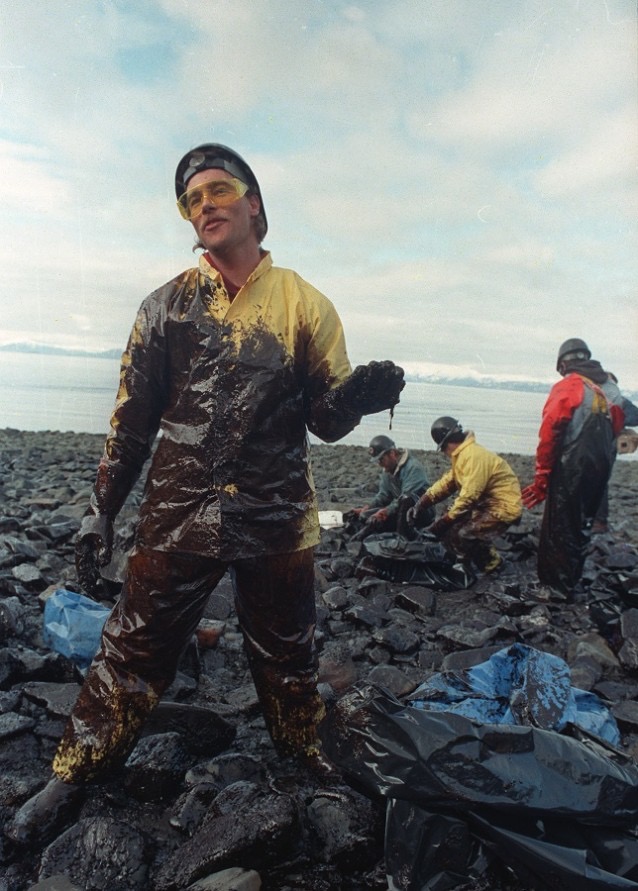 The Exxon Valdez oil spill injured 28 types of animals, plants, and marine habitats in Alaska's Prince William Sound.
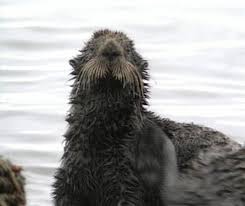 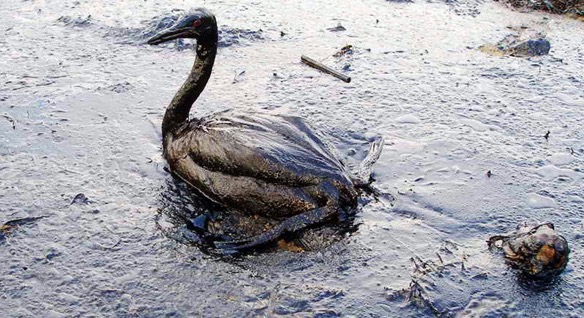 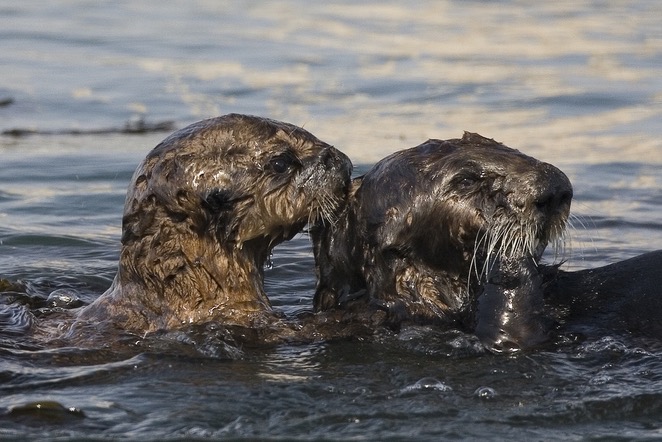 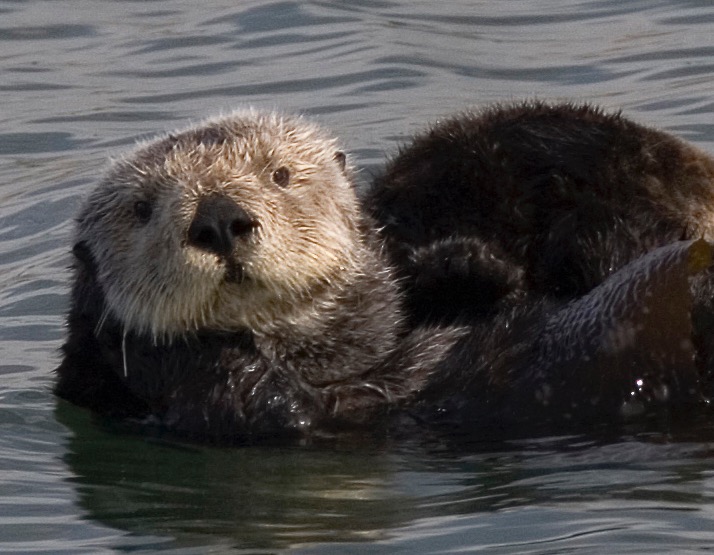 Oil Pollution Act of 1990
If you believe oil shouldn't just be spilled without consequence into the ocean, then you should be grateful for a very important U.S. law known as the Oil Pollution Act of 1990.
It was passed 25 years ago, the summer after the Exxon Valdez oil spill rocked the nation, but a rash of other events would help emphasize just how much the United States needed this law.
Other oil spills to emphasis the importance of the law
Between June 23 and 24, the T/V World Prodigy spilled 290,000 gallons of oil in Newport, Rhode Island; the T/V Presidente Rivera emptied 307,000 gallons of oil into the Delaware River; and the T/V Rachel B hit Tank Barge 2514, releasing 239,000 gallons of oil into Texas's Houston Ship Channel.
Between the summers of 1989 and 1990, a series of ship collisions, groundings, and pipeline leaks spilled an additional 8 million gallons along the United States coastline. And that doesn't even include another million gallons of thick fuel oil released from a shore-side facility in the U.S. Virgin Islands after it was damaged by Hurricane Hugo.
Thanks to the Oil Pollution Act, federal and state agencies can more easily evaluate the full environmental impacts of oil spills -- and then enact restoration to make up for that harm.
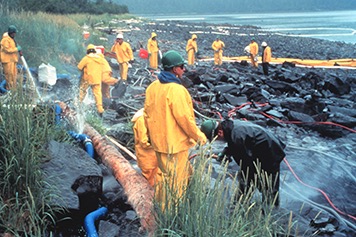 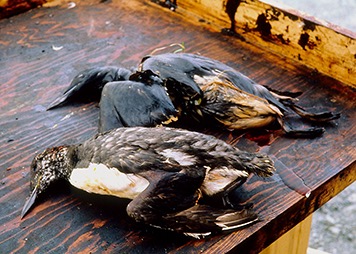 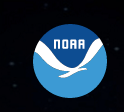 Team of NOAA scientists, coast guard, Exxon employees, San Diego Hubbs, International Bird Research center worked together 

During the days and weeks after the spill, U.S. Coast Guard and Exxon responders and others trying to control the effects of the huge oil slick used NOAA's predictions of the spilled oil’s trajectory in Prince William Sound. They also employed NOAA scientists' observations of the oil, made during overflights and sampling trips to affected shorelines.
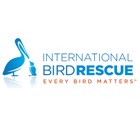 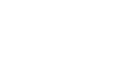 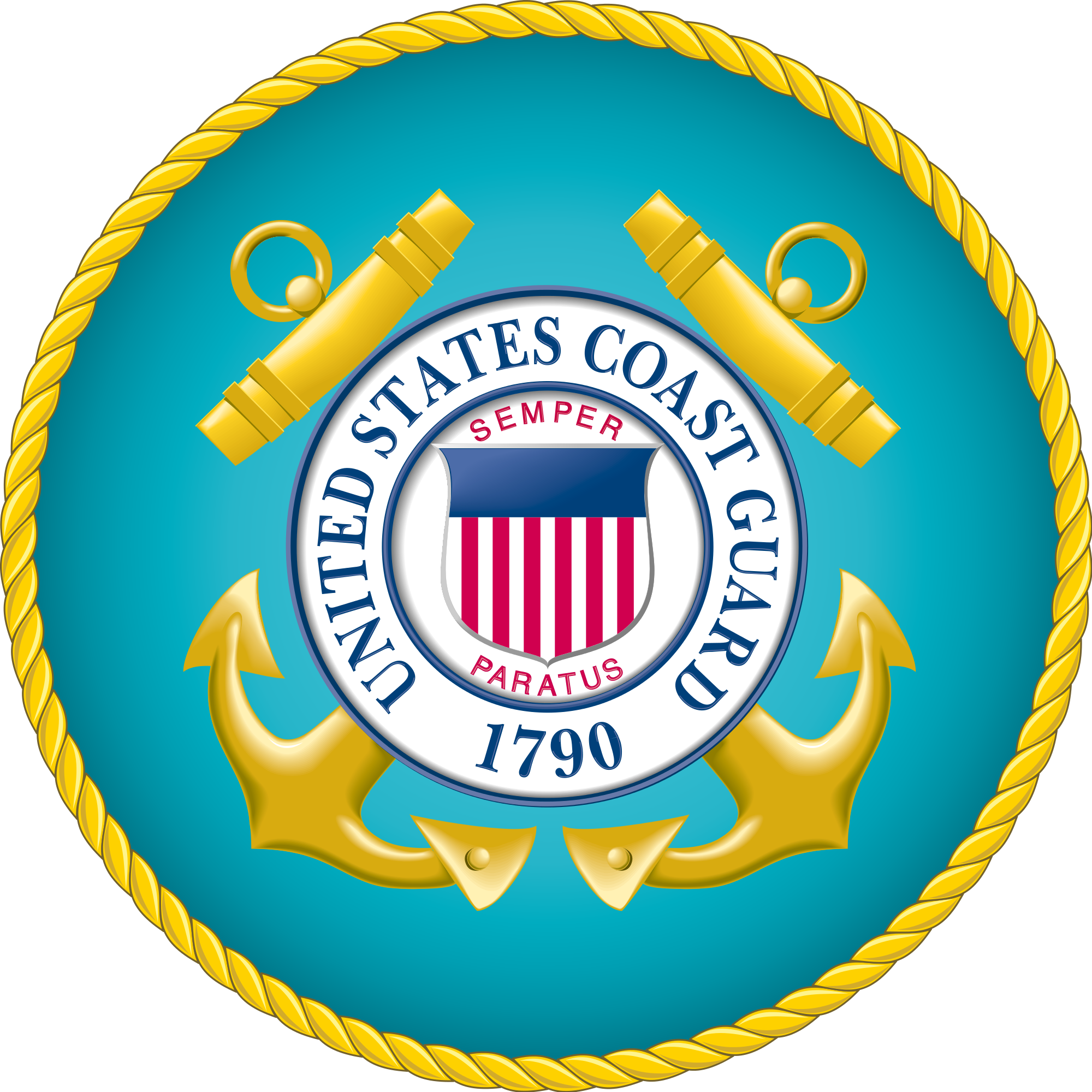 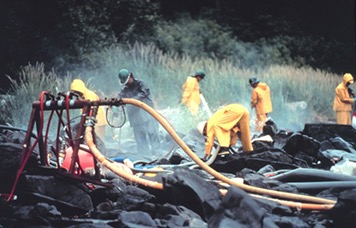 Methods
Three methods were tried in the effort to clean up the spill:
Burning
Mechanical Cleanup
Chemical Dispersants
Bioremediation
Burning
Two boats use booms to drag sections of the oil spill away
Ignite
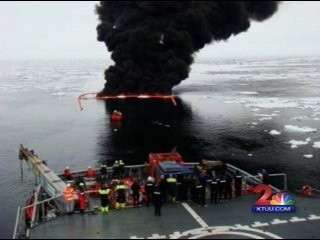 Mechanical Clean Up
Using booms and skimmers. 
Thick oil and heavy kelp tended to clog the equipment. 
Repairs to damaged skimmers were time consuming. 
Continued bad weather slowed down the recovery efforts.
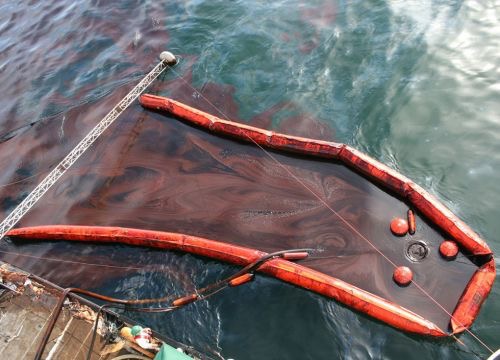 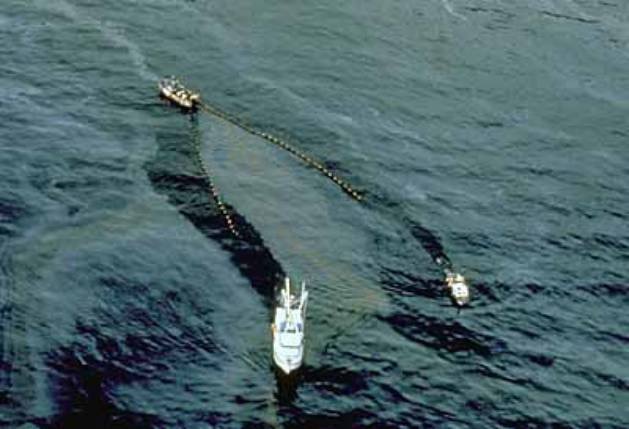 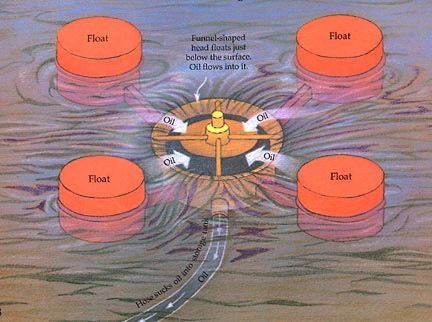 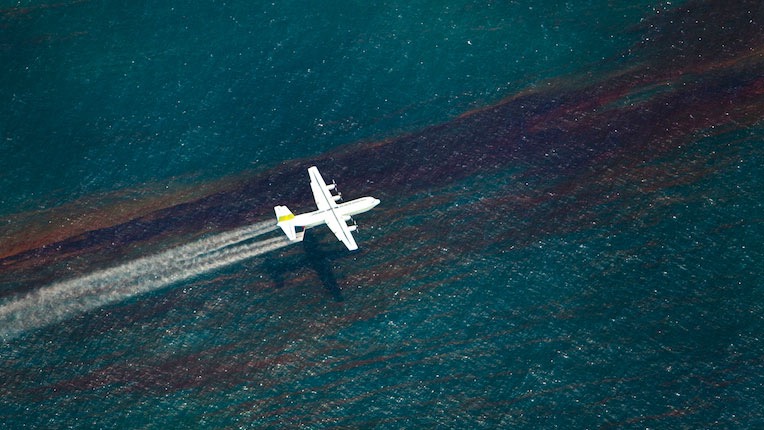 In addition, a trial application of dispersants was performed. The use of dispersants proved to be controversial. 
Because there was not enough wave action to mix the dispersant with the oil in the water, the Coast Guard representatives at the site concluded that the dispersants were not working and so their use was discontinued.
Bioremediation
adding fertilizers to enhance the growth of bacteria naturally present in the environment. These bacteria naturally degrade certain of the toxic hydrocarbons in oil. Bacterial growth can be increased by applying fertilizers, which increase the availability of nitrogen and phosphorus, the nutrients bacteria need to utilize hydrocarbons as a food source.
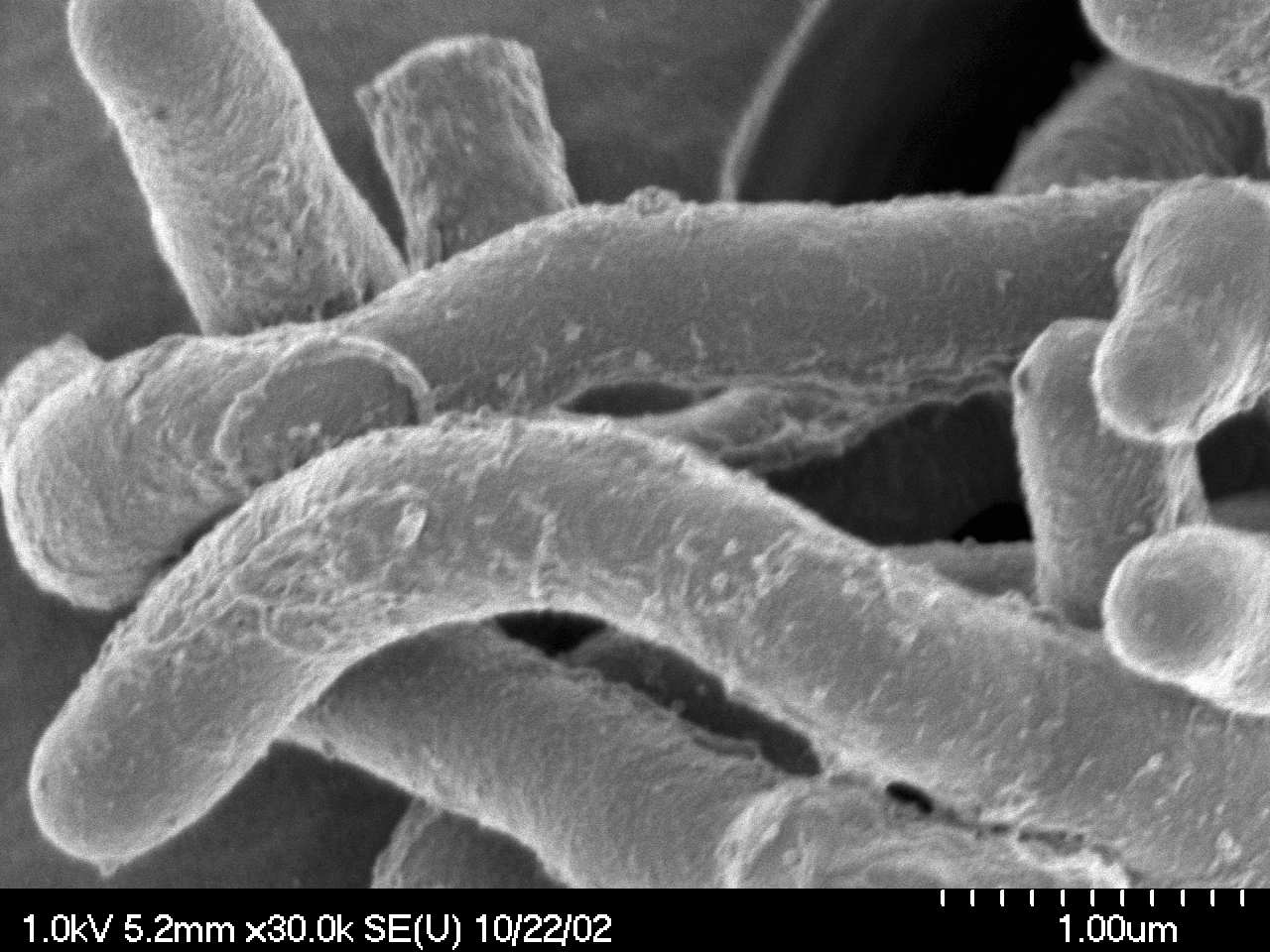 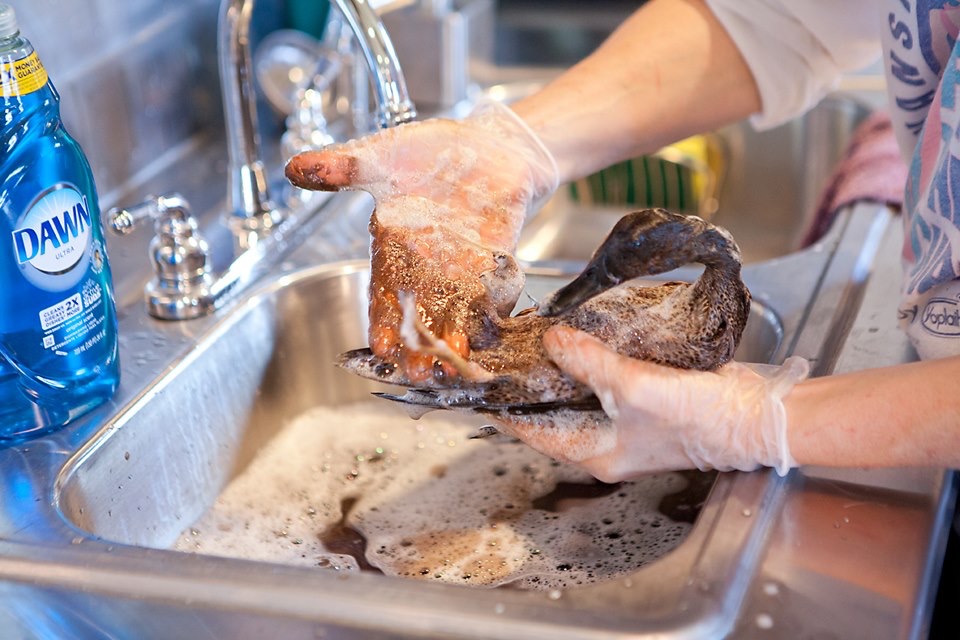 https://www.youtube.com/watch?v=1JRE8dlmUxs
Has it recovered?
Ecological recovery can be difficult to define and measure. A commonly used definition, the "return to conditions as they were before the spill," is not realistic for dynamic intertidal systems such as those in Prince William Sound, Alaska.
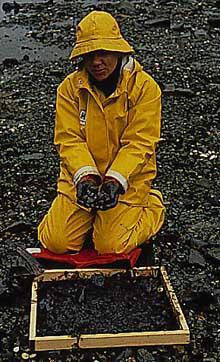 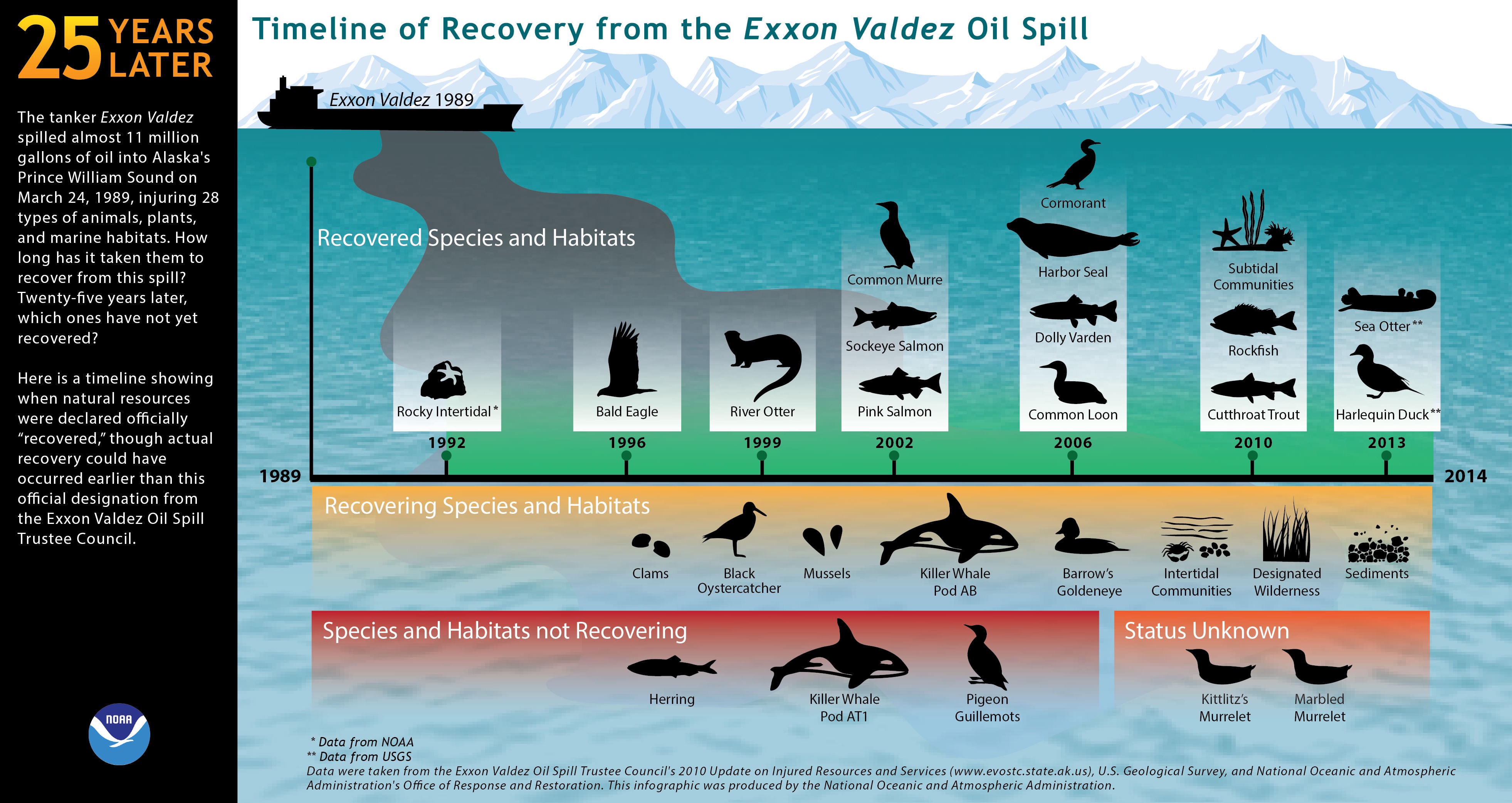 Exxon Valdez
25 Years Later
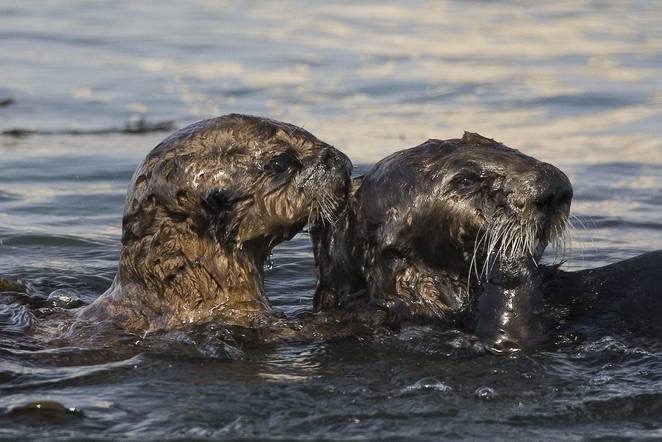 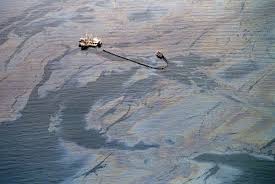 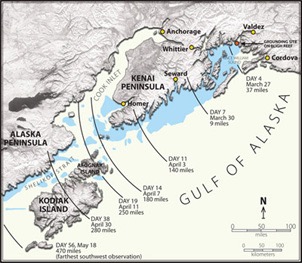 Deepwater Horizon
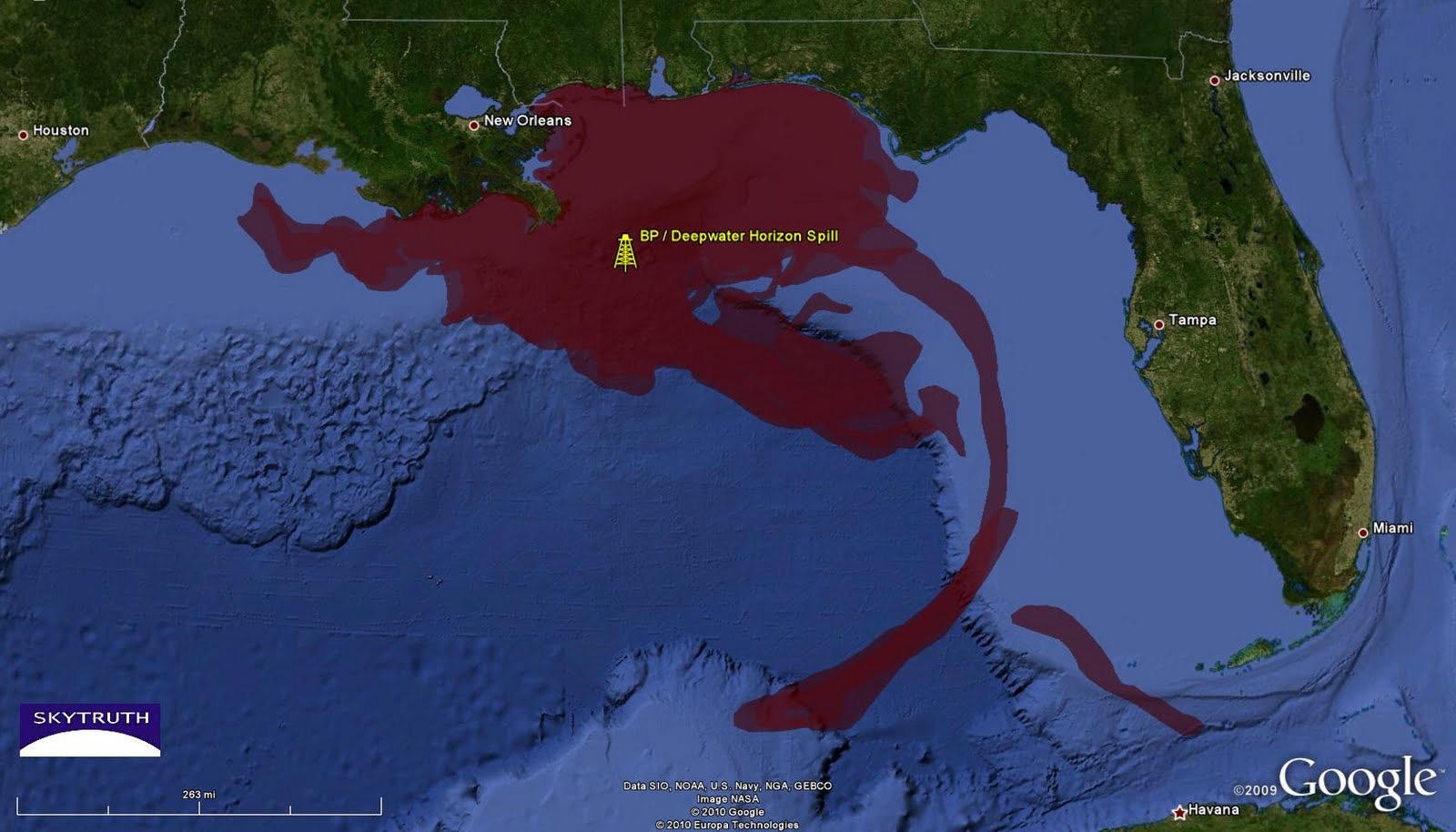 https://www.youtube.com/watch?v=gvuzuyEKLd8
On April 20, 2010, an explosion on the Deepwater Horizon/BP MC252 drilling platform in the Gulf of Mexico killed 11 workers and caused the rig to sink. As a result, oil began leaking into the Gulf creating one of the largest spills in American history. During the next 87 days an estimated 4 million barrels (168 million gallons) were released from the reservoir, of which 3.19 million (134 million gallons) were released into the Gulf of Mexico.
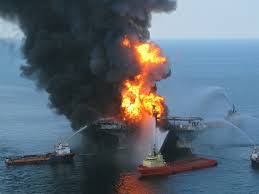 Habitat
The Gulf of Mexico’s diverse ecosystem includes deep-sea ocean ridges and trenches, mid-depth banks, barrier islands, beaches, coral reefs and estuaries. 
As currents and winds spread the oil from the mile-deep spill site, all habitats were at risk of contamination. 
Estuaries and coral reefs are some of the most sensitive areas in the impact zone as they provide protection, feeding areas, and nurseries for a large diversity of species.
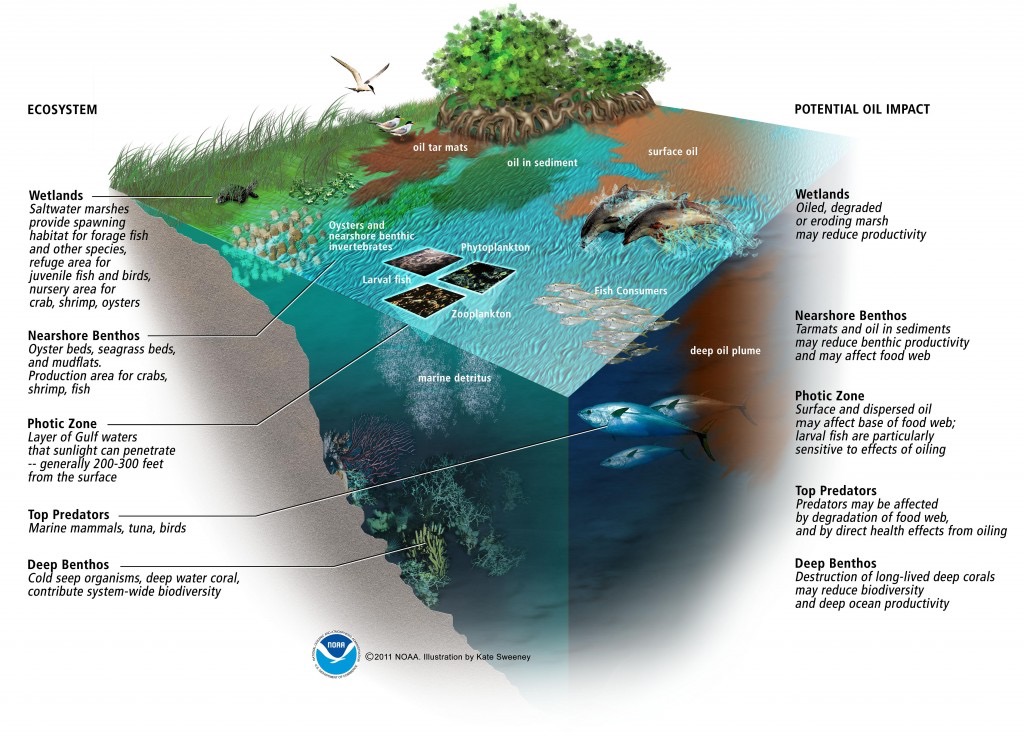 Wildlife
Sea turtles and marine birds were some of the first wildlife affected by the spill, as they live and feed on the surface where floating oil collects. Dolphins, whales and other marine mammals were also affected as they must come to the surface to breath. Oil accumulated on the skin of animals can make it difficult to breath and move in the water. Oiled birds can lose the ability to fly, dive for food, or float on the water which could lead to drowning. Oil also interferes with the water repellency of feathers and can cause hypothermia under the right conditions. Ingested oil can kill animals immediately; more often it results in lung, liver, and kidney damage which can lead to death. (Source: USFWS)
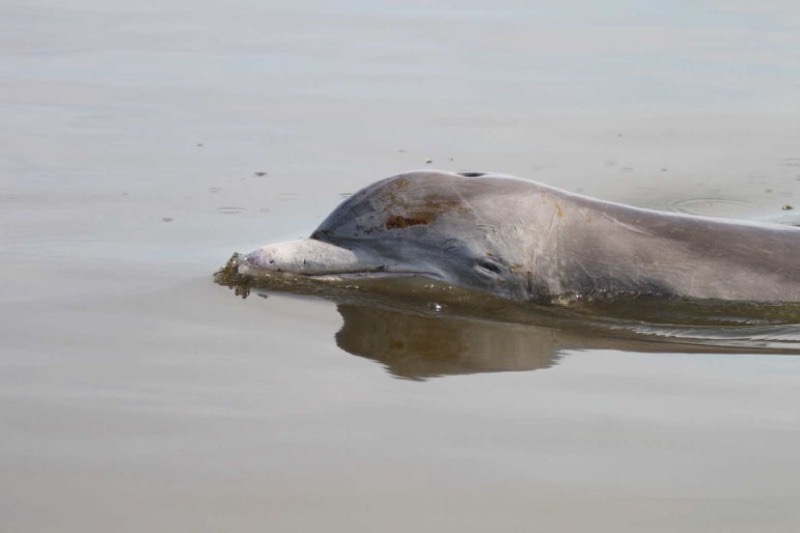 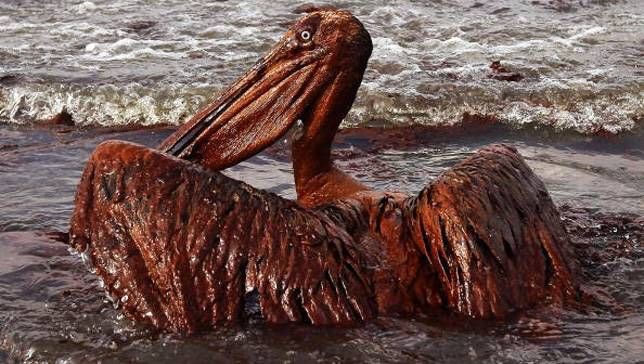 Clean Up
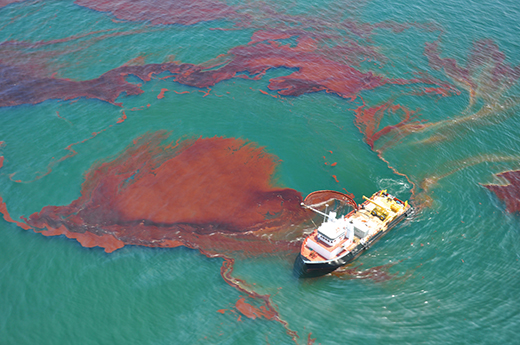 Booms
Skimmers
Burning
Dispersants
Microbes
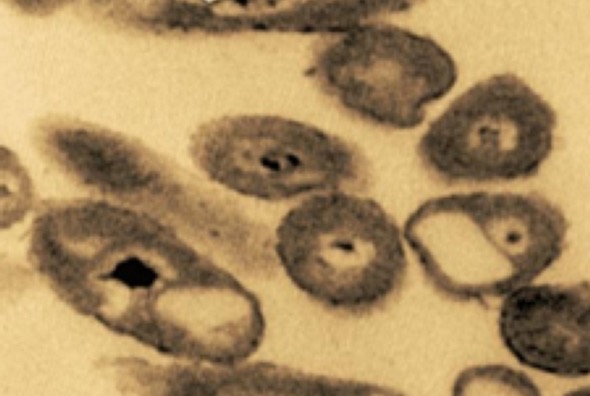 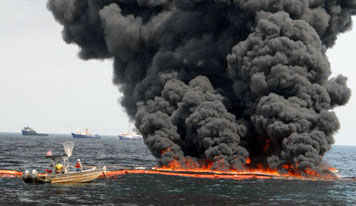 Restoration
Clean-up and restoration efforts have been ongoing since the summer of 2010. Primary restoration activities work to restore or replace habitats, species and services back to their original condition where possible. Through compensatory restoration efforts businesses and the public are provided compensation for losses as a result of the time natural resources are injured and unusable. Liability for these damages and restoration costs are still being determined.
https://www.youtube.com/watch?v=Zlw1ANlaeWI
5 years later: https://www.youtube.com/watch?v=B5pZzinEkxk
https://www.youtube.com/watch?v=CyGNNbeutRI